Current Uses of CAR T-cell Therapies in the US
2020 Cellular Therapy Summary Slides
1
[Speaker Notes: INTRODUCTION: The CIBMTR launched the cellular therapy (CT) registry in 2016 with the objective of capturing demographic, patterns of use and outcomes of recipients of cellular therapies. Similar to the hematopoietic cell transplant (HCT) outcomes database, the CT registry captures long term outcomes of recipients of these therapies and it can be used to meet regulatory requirements for 15 years of follow up, applicable to recipients of genetic modified cellular therapies. Currently, there are six chimeric antigen receptor (CAR) T-cells commercially approved for treatment of hematologic malignancies. 

The CT infrastructure is being used to capture real-world data of recipients of CAR T-cells and this report provides an early look of the implementation of these therapies in the US. Data collection for CAR T-cells is voluntary and the capture of the overall activity of these therapies in the US by the CIBMTR is estimated to be 65% of commercial products. This estimate is based on reconciling the number of products delivered to centers and the subsequent reporting to the CIBMTR, using product identifiers. 

The second edition of these Summary Slides outlines accrual numbers, indications, demographic information voluntarily reported by US centers on recipients of CAR T cells from 2016 to 2020. The majority of cases being reported are from centers utilizing commercially available CAR T cells for treatment of approved indications. Data capture for 2020 is ongoing and total numbers presented here are not final. 
  
Moskop, A, Hu ZH, Pasquini MC. Current uses of CAR T cell Therapies in the US: CIDR summary slides, 2020.  Available at: http://www.cibmtr.org]
Cellular Immunotherapy Data Resource (CIDR)
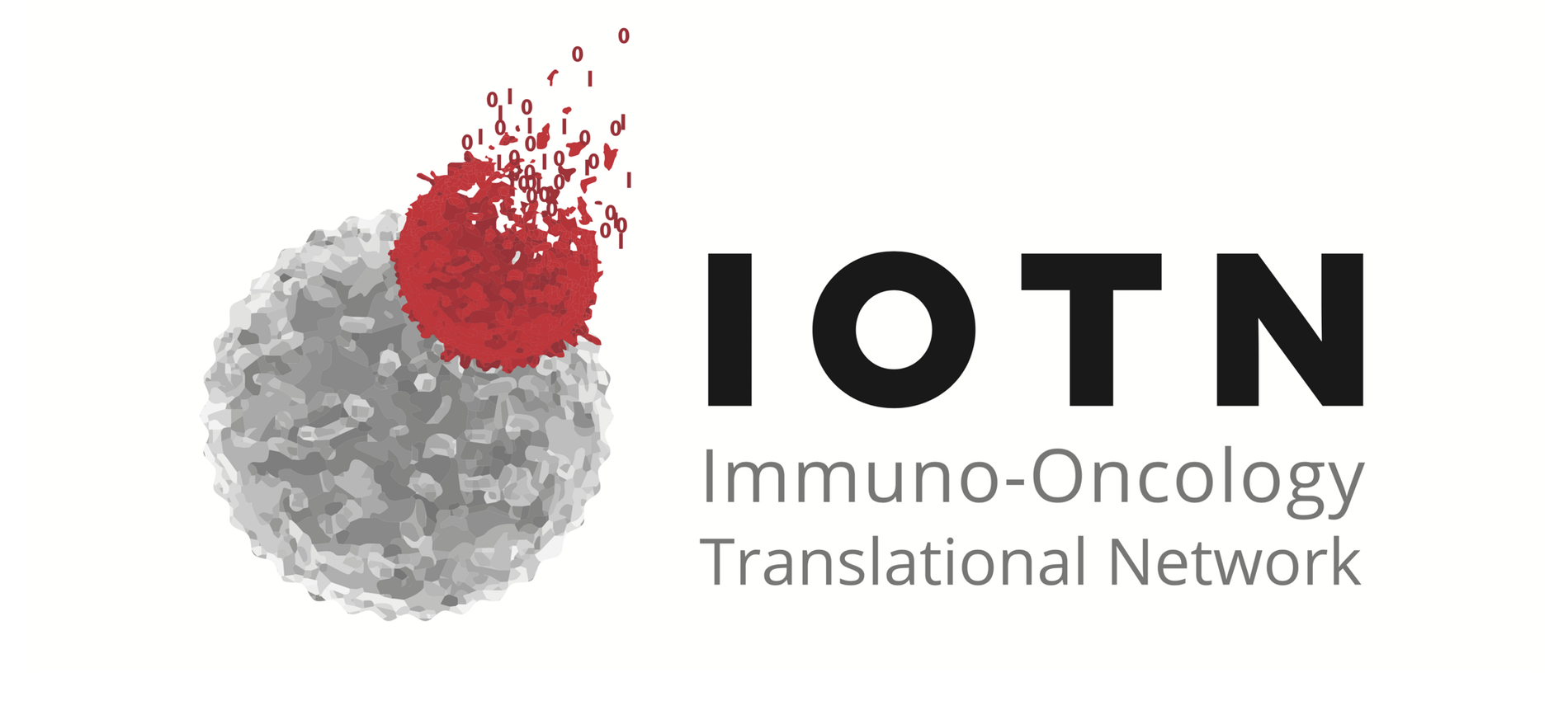 Program funded by the US National Cancer Institute to support the Immuno-Oncology Translational Network (IOTN) and the biomedical community as a resource 
Provides an infrastructure for data collection, verification and management for cellular therapies across multiple sources
Goal is to facilitate observational and correlative research
2
[Speaker Notes: ​Slide 2: In 2016, the National Cancer Institute awarded CIBMTR a grant to operate the Cellular Immunotherapy Data Resource (CIDR). This is part of the Cancer Moonshot℠ to accelerate cancer research, under the Immuno-Oncology Translational Network (IOTN). The Cancer Moonshot℠ helps scientists in different organizations nationwide to join and quickly develop new immune therapies to prevent or cure cancer. The CIDR collects data about the long-term safety and efficacy of these cellular therapies. In addition, it provides an infrastructure for data collection, verification, and management for cellular therapies. Congruent with CIBMTR practices, the CIDR grant enables development of data reporting strategies, management the Cellular Therapy Registry, identification of alternative approaches to capture and share data, and optimization of sharing of de-identified data with the stakeholders and the public. The goal is to facilitate observational and correlative research for the rapidly expanding field.]
Timeline and Milestones of CT Registry
2,000 CAR T- cell Infusions reported
Forms Harmonization with EBMT
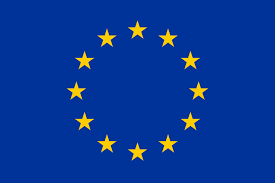 Accrual completion of the first Post Approval Safety Study (Yescarta)
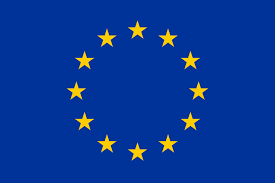 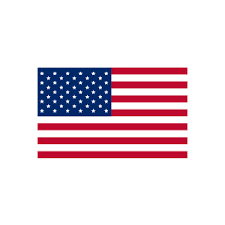 Approval of Yescarta
NCI funded CT Registry Pilot
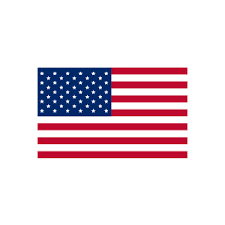 Approval of Tecartus
Approval of Breyanzi
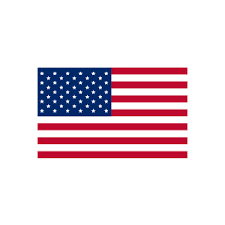 Establish the CT Task Force
Approval of Kymriah
Approval of Kymriah
Approval of Yescarta
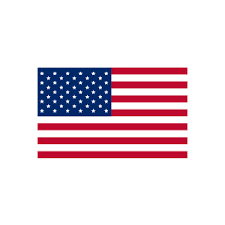 Approval of Abecma
2017
2018
2015
2016
2020
2019
2021
LTFU for Liso-cel, Brexu-cel and Ide-cel
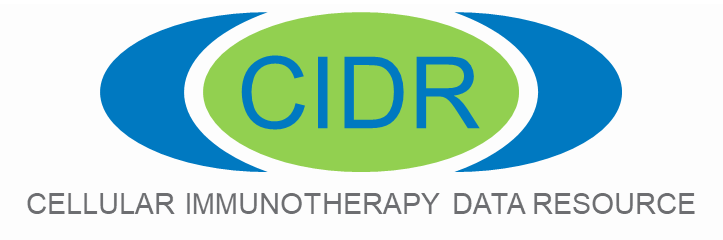 First CT Registry  Annual Forum
Launch of the Cellular Therapy Registry
CIBMTR LTFU for Axi-cel
CIBMTR LTFU for Tisagenleclecel
Japanese Platform to
 capture CT Data
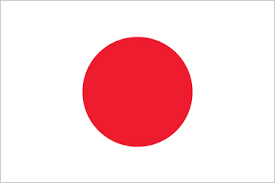 3
[Speaker Notes: Slide 3: This slide outlines the timeline and milestone for the CT registry development. As highlighted in the 2019 Summary Slides, this program started in 2015 with the development of a CT Task Force to assess the CT landscape and to start the development of common data elements pertinent to this field. Through initial funding by the NCI, the CT registry was launched in 2016 and the registry has collected data uninterrupted since that time. The CIBMTR, European group for Blood and Marrow Transplantation (EBMT) and the Japan Data Center for Hematopoietic Cell Transplantation (JDCHCT) worked to harmonize their forms to maximize the standardization of data collection. After the commercial approval of Tisagenlecleucel and Axicabtagene Ciloleucel, CIBMTR worked with Novartis and Kite Pharma to develop post approval safety studies (PASS) to use the CT registry as the infrastructure for the long term follow up of recipients of these therapies. 

In January 2020 over 2000 CAR T cell recipients were reported to the CT registry and the Axicabtagene Ciloleucel PASS completed accrual in July 2020.]
Industry-sponsored Projects
Under Development
4
[Speaker Notes: Slide 4: This slide summarizes the industry-sponsored projects for all commercially approved CAR T-cell therapies in the US. There are currently 5 post approval safety studies (PASS) including Axicabtagene Ciloleucel, Tisagenlecleucel,  Lisocabtagene maraleucel, Brexucatagene autoleucel, and Idecabtagene vecleucel. There is one additional PASS under development for Ciltacabtagene autoleucel. As highlighted on Slide 3, the Axicabtagene Ciloleucel PASS completed accrual for the diffuse large B-cell lymphoma cohort in July 2020 with 1500 patients. The accrual goal, current status and timeline of each PASS is detailed above.]
Number of CAR T cell infusions: 2016-2021 (4,094 patients and 4,308 infusions)
Cumulative
Data Incomplete for 2020 & 2021
5
[Speaker Notes: Slide 5:  The number of patients treated with CAR T-cells in the US reported to the CIBMTR from 2016 to 2021. There was a total of 4,094 patients and a proportion of patients received more than one CAR T-cell infusion with a total of 4,308 infusions reported by 2021. The blue boxes represent the patient accrual by year and the orange line is the cumulative accrual.]
CAR T Cell Indications: 2016-2020 (N=4,094)
Centers: 159
Median age: 59 y (<1-91 y)
Prior HCT: 34%
6
[Speaker Notes: Slide 6: The most common indications for CAR T cells are Non-Hodgkin Lymphoma (NHL) and Acute Lymphoblastic Leukemia (ALL). Eighty percept of cases reported are for commercial CAR T cells. CAR T-cell therapy for multiple myeloma are newly available and few cases were reported. The data was reported by 159 US centers, the median age of CAR T cell recipients is 59 years, and 34% received a prior autologous or allogeneic HCT.]
Distribution of CAR T-cell Recipients by Ageand Commercial Product (N=4,094)
7
[Speaker Notes: Slide 7: This slide illustrates the age distribution of CAR T-cell recipients. Among recipients of commercial CAR T-cells, 35% are 65 years or older. The proportion of patients 65 years and older who received non commercial CAR T-cells is 26%, likely due to a higher proportion of clinical trial participants in this group. The CAR T-cells represented in the non commercial group include recipients of CAR T-cells under investigator initiated studies of approved or otherwise products, or patients who receive CAR T-cells as part of expanded access protocols voluntarily reported by participating centers. Further identification of these studies is done through clinicaltrials.gov identifier number collected in the CT forms.]
CAR T-Cell Indications Annually: 2016-2020
Data Incomplete for 2020 and 2021
8
[Speaker Notes: Slide 8: CAR T-cell indications by year demonstrates an increase in the overall utilization of this therapy consistent with commercial approval of the products. There is a more distinctive increase among recipients with NHL with over 1000 patients treated for this indication being reported in 2020.]
CAR T-cell by recipient’s race: 2016-2021
9
[Speaker Notes: Slide 9: The distribution of race and ethnicity of CAR T-cell recipients from 2016 to 2020 demonstrate that 79% of recipients are Caucasians and 78% are non-Hispanic or non-latinos. Minority groups remain under represented among recipients of these therapies according to data reported to the CIBMTR. There is small proportion of non-US patients who received the therapy in the US but did not report race or ethnicity.]
HCT prior to CAR T-cell by Indication:2016-2020
10
[Speaker Notes: Slide 10: The most common indications for CAR T-cells presently are also diseases commonly treated with HCT. This slide outlines the proportion of recipients with ALL and NHL who received an HCT prior to CAR T-cells. Slide 6 reported that 34% of CAR T-cell recipients were treated with an HCT, this proportion differs by disease indication and by year. The proportion of patients who did not receive an HCT prior to CAR T-cell therapy is steadily increasing with 76% and 74% of patients with ALL and NHL without a prior HCT in 2020, respectively. This trend demonstrates an increase overall utilization of CAR T-cells but also the impact on practices of care with the introduction of CAR T-cells as standard of care. For example, physicians may elect to proceed with a CAR T-cells to improve disease control before considering an HCT in patients with refractory diseases.]